1/2 of 10
2/5 of 25
25% of 40
¼ of 48
0.4 of 28
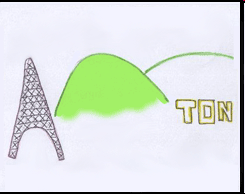 1/3 of 60
4/6 of 36
¼ of 32
0.3 of 150
5/12 of 144
22% of 27
1/3 of 120
¼ of 80
3/7 of 56
5/6 of 12
0.1 of 88
3/10 of 100
32% of 15
13% of 84
1/10 of 35
5/11 of 110
12% of 20
4% of 16
1/5 of 55
1/7 of 70